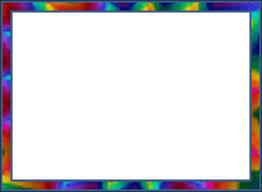 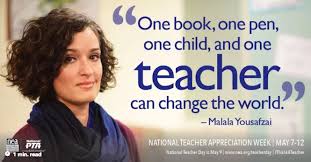 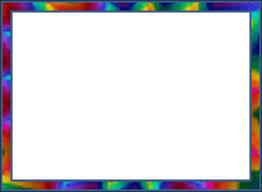 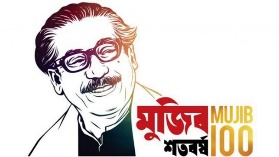 শিক্ষক পরিচিতি
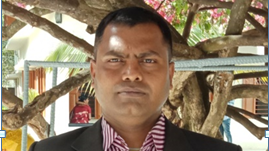 বিপ্লব কুমার দাস
সহকারি শিক্ষক
লুটিয়া সরকারি প্রাথমিক বিদ্যালয়
লোহাগড়া,নড়াইল।
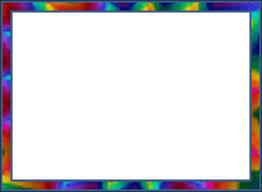 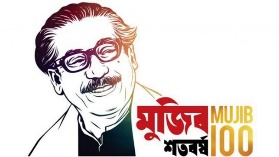 পাঠ পরিচিতি
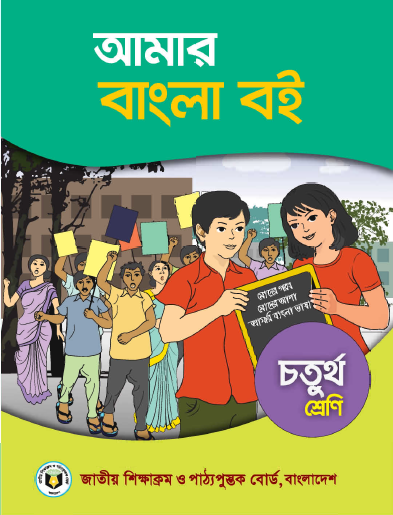 শ্রেণিঃ চতুর্থ
বিষয়ঃ বাংলা
পাঠের শিরোনামঃ মুক্তির ছড়া
পাঠ্যাংশঃ আমার বাংলা......শোনাই ছড়া।
সময়ঃ৫০ মিনিট।
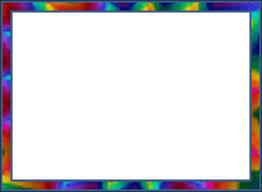 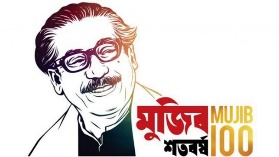 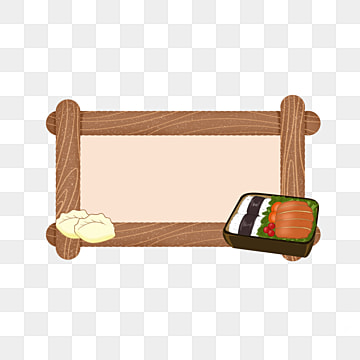 শিখনফল
শোনাঃ ২.১.৪ কবিতা শুনে মূল বিষয় বুঝতে পারবে।

বলাঃ ২.২.২ কবিতার মূল ভাব বলতে পারবে।

পড়াঃ ২.২.২ বই দেখে সঠিক ছন্দে, স্বরভঙ্গিতে, প্রমিত উচ্চারণে, সবাভাবিক গতিতে কবিতা আবৃতি করতে পারবে।

লেখাঃ ২.৩.২ পঠিত ও বর্ণিত বিষয়ের প্রশ্নের উত্তর শুদ্ধভাবে লিখতে পারবে।
        ১.৫.১ নতন শব্দ দিয়ে বাক্য লিখতে পারবে।
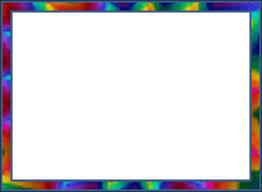 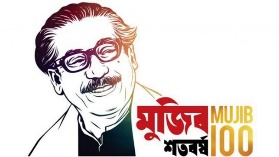 আবেগ সৃষ্টি
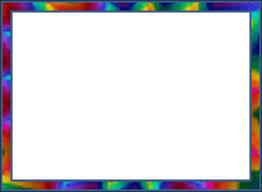 মুক্তির   ছড়া
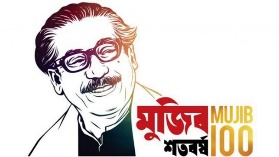 সানাউল হক
পাঠ ঘোষনাঃ
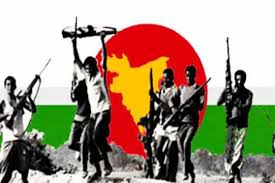 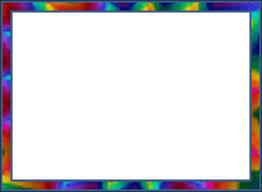 কবি পরিচিতিঃ 
সানাউল হকের জন্ম ১৯২৪ খ্রিস্টাব্দের ২৩ এ মে 
ব্রাহ্মণবাড়িয়া জেলার চাউড়ায়। তিনি বাংলাদেশের একজন  
বিশিষ্ট কবি। ঢাকা বিশ্ববিদ্যালয়ে অধ্যাপনা দিয়ে তাঁর 
কর্মজীবন শুরু হয়। পরে তিনি সরকারি চাকরিতে যোগ দেন  
সাহিত্যে অবদানের জন্য তিনি বাংলা একাডেমি ও 
ইউনেস্কো পুরস্কার এবং একুশে পদক পেয়েছেন। ১৯৯৩ 
খ্রিষ্টাব্দের ৪ঠা মে তিনি মৃত্যুবরণ করেন।
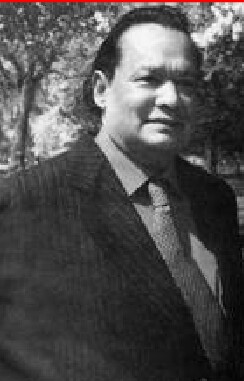 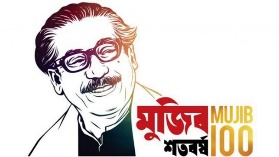 সানাউল হক
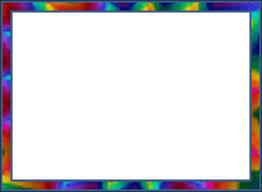 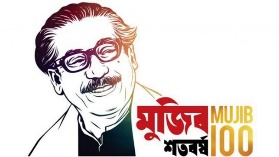 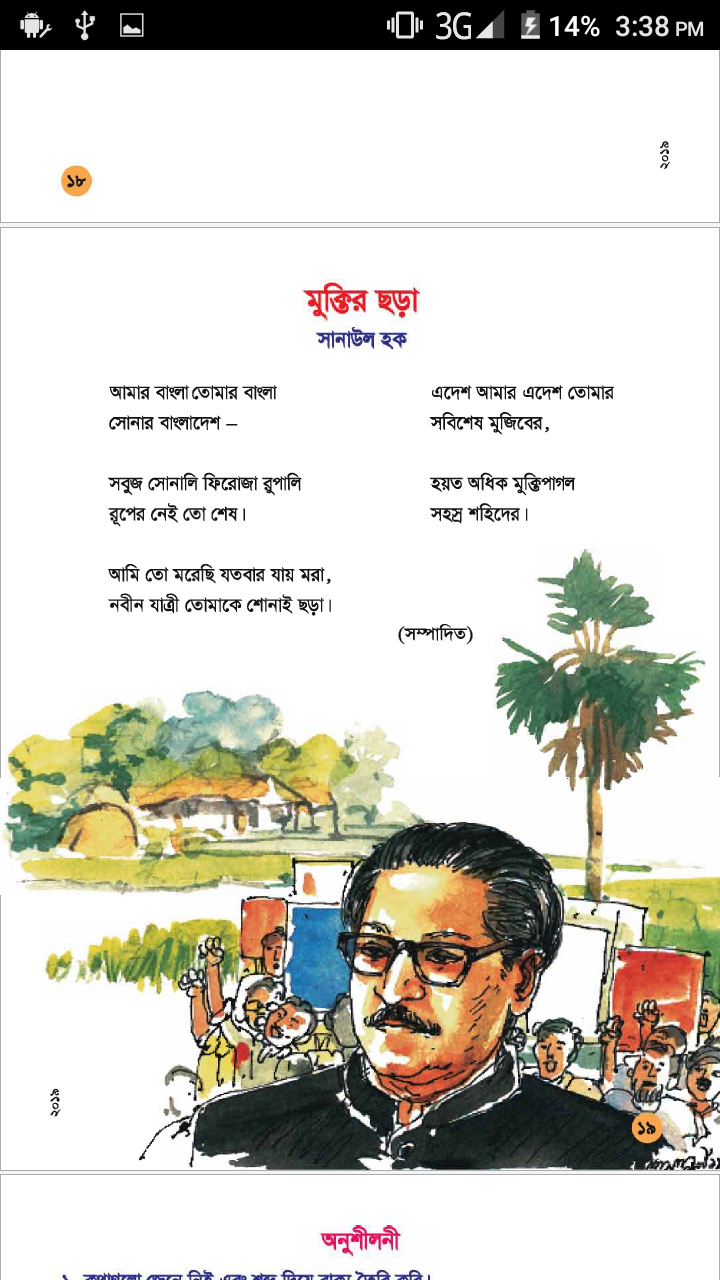 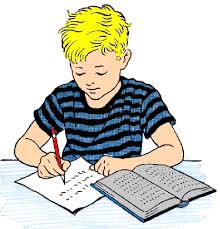 পাঠ্য বই এর ১৯ পৃষ্টা দেখ
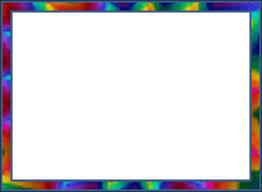 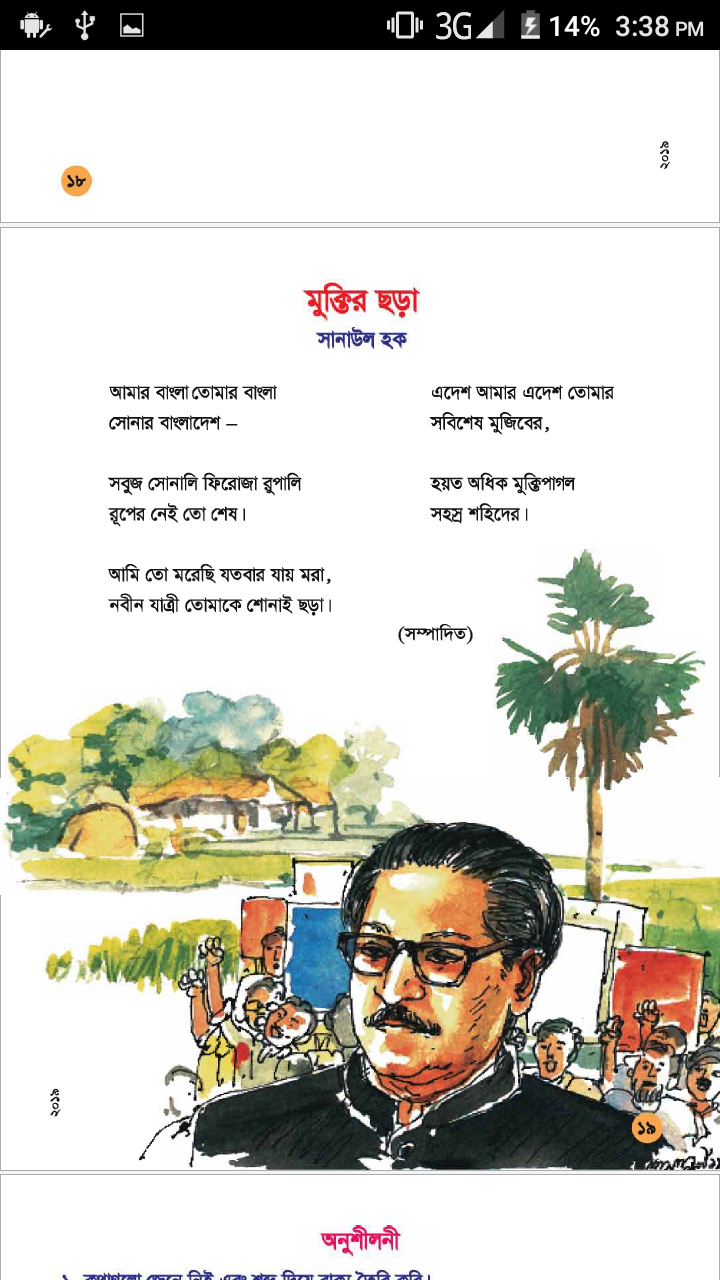 শিক্ষকের পাঠ
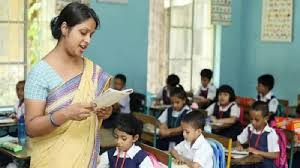 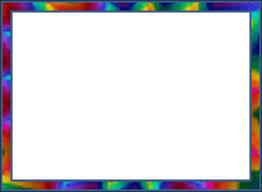 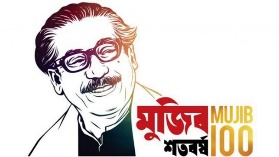 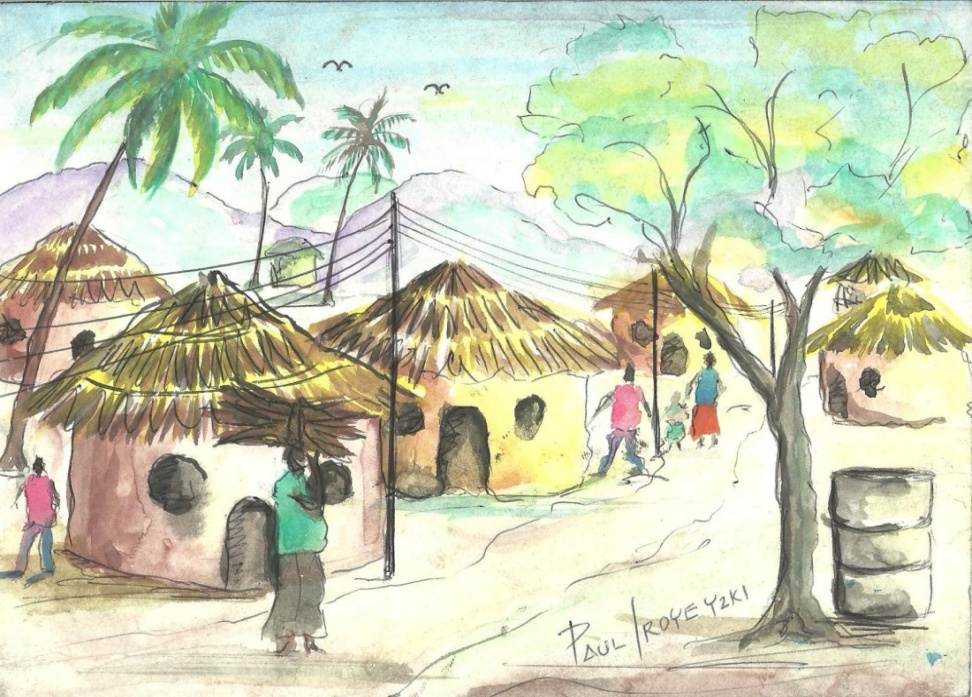 তোমার বাংলা আমার বাংলা 
সোনার বাংলাদেশ-
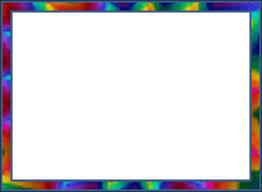 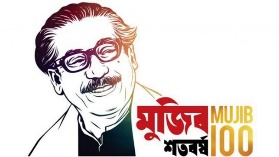 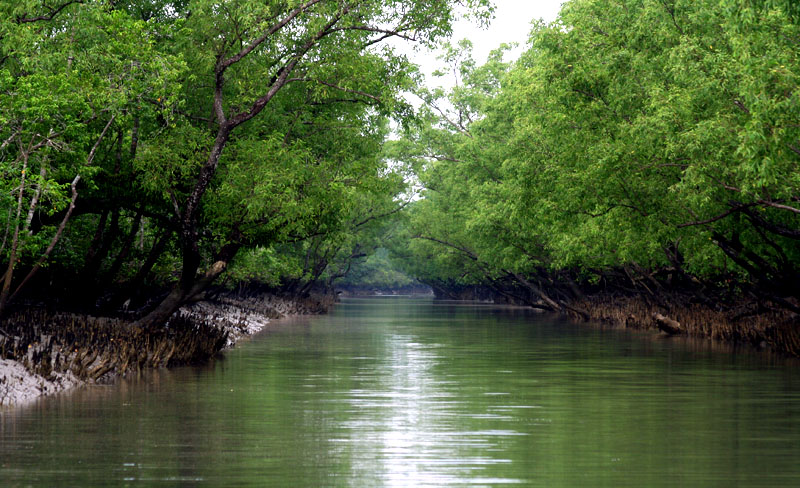 সবুজ সোনালি ফিরোজা রুপালি 
রূপের নেই তো শেষ।
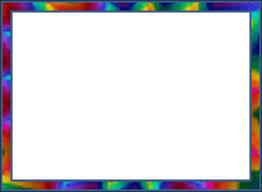 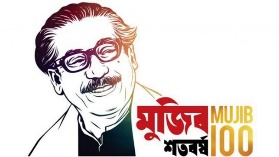 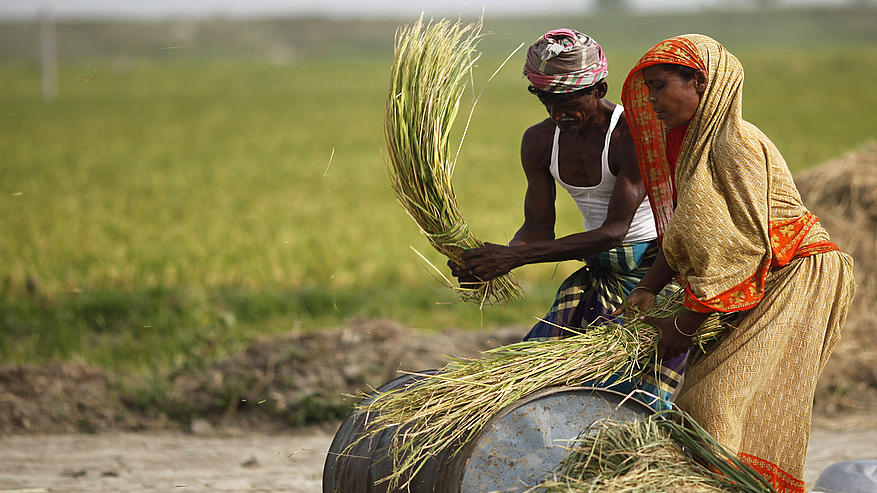 আমি তো মরেছি যতবার যায় মরা
নবীন যাত্রী তোমাকে শোনাই ছড়া
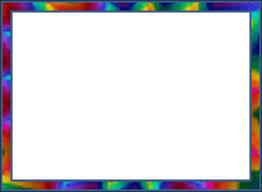 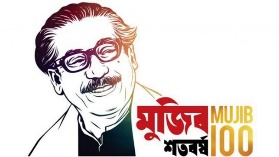 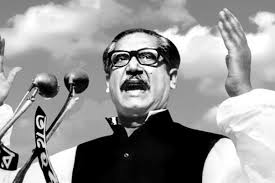 এদেশ আমার এদেশ তোমার  
সবিশেষ মুজিবের ।
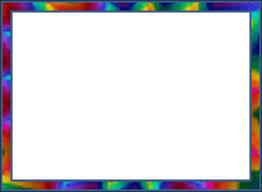 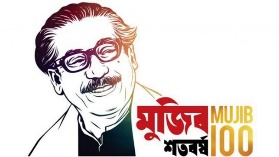 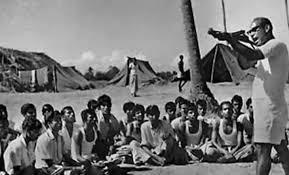 হয়ত অধিক মুক্তিপাগল 
সহস্র শহিদের ।
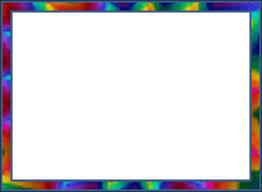 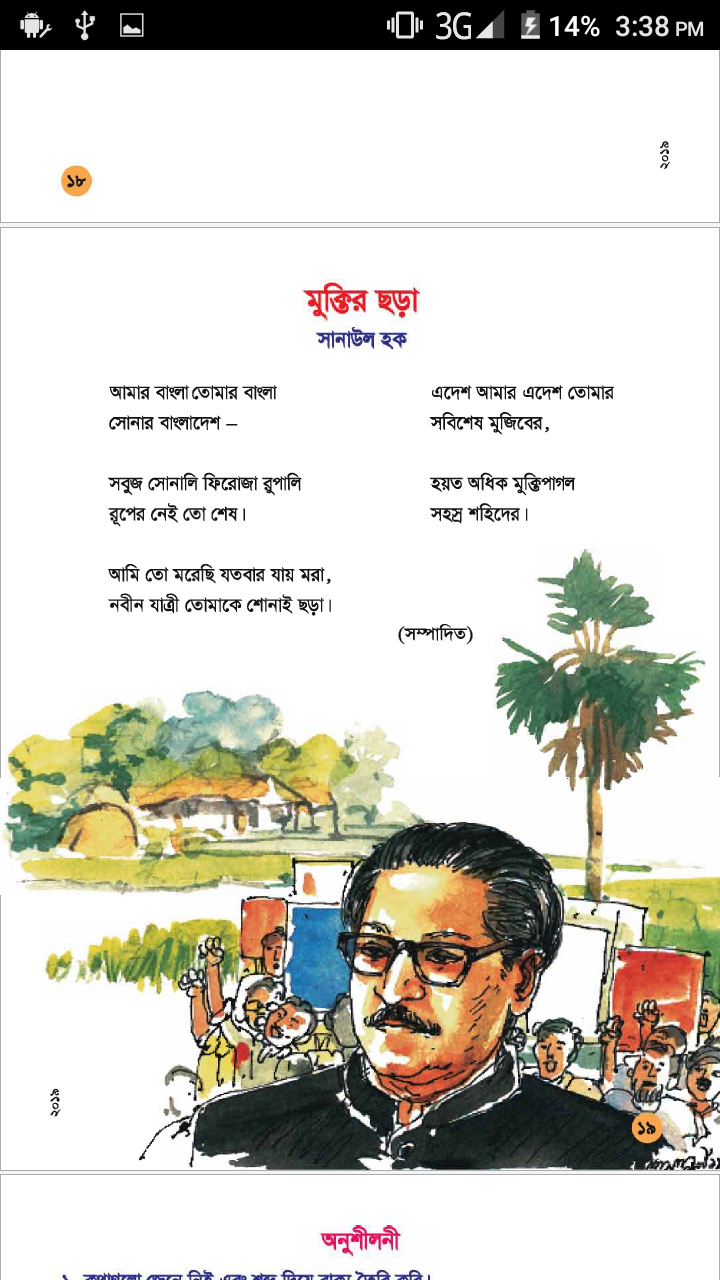 শিক্ষার্থীর পাঠ
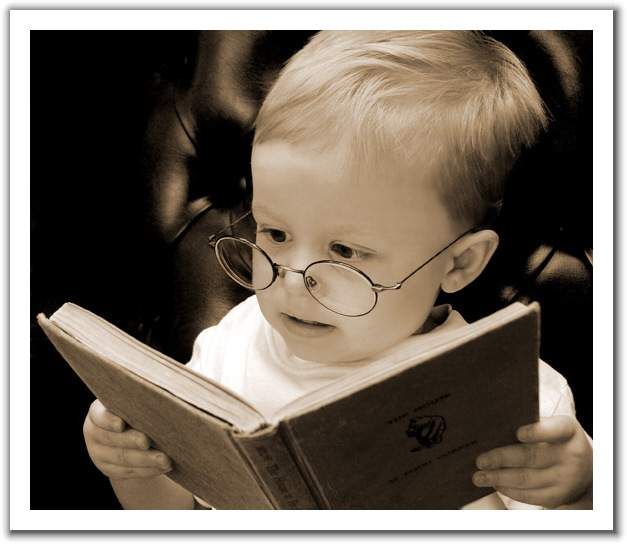 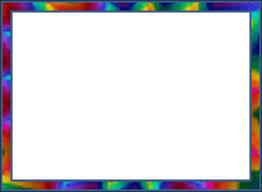 মূলভাব
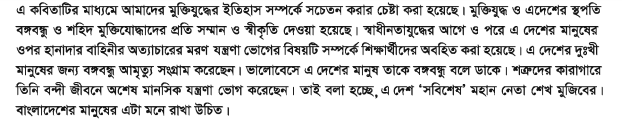 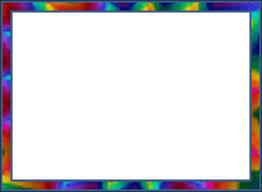 নতুন শব্দ
সবুজ
রঙের নাম
নবীন
নতুন
সোনার মত
সোনালি
শেষ
সমাপ্ত
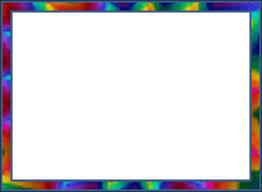 বিপরীত শব্দঃ
শুরু
শেষ
মরা
বাঁচা
নবীন
প্রবীণ
বন্দি
মুক্তি
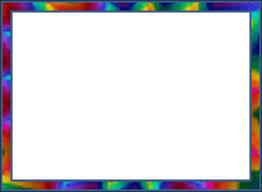 যুক্তবর্ণ
মুক্তি  =  ক্ত      ক   ত              শক্ত,ভক্ত 
সহস্র  =   স্র      স  (র ফলা)       সংগ্রাম,গ্রহন
পুরস্কার=  স্ক     স  ক                স্কুল,স্কুটার
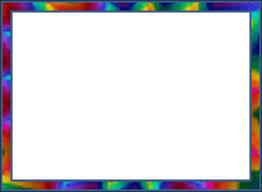 প্রশ্নোত্তর আলোচনা
১। আমাদের দেশকে সোনার বাংলাদেশ বলি কেন?
২। এদেশের নানা রূপ কীভাবে দেখতে পাই?
৩। নবীন যাত্রী কারা?
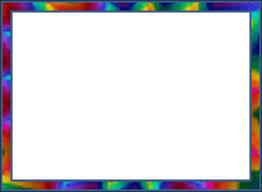 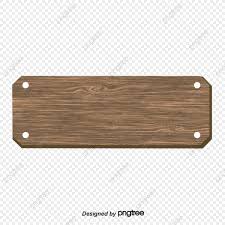 একক কাজ
১, সানাউল হক।
১, মুক্তির ছড়ার কবির নাম কী ?
২, কে ছড়া শোনাই ?
২, নবীন যাত্রী।
৩, ব্রাক্ষণবাড়িয়া।
৩, সানাউল হকের জন্মস্থান জেলার নাম কী ?
৪, ১০ টি।
৪, মুক্তির ছড়ার কয়টি চরণ ?
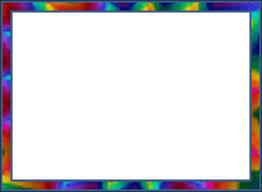 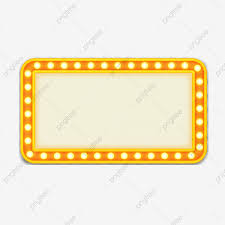 জোড়ায় কাজ
২। নিচের শব্দগুলো দিয়ে বাক্য তৈরি করো।
সোনার বাংলাদেশ, যতবার যায় মরা।
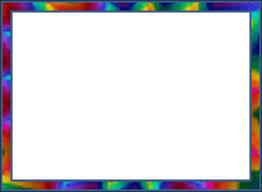 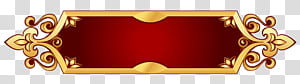 দলীয় কাজ
দল-১। আমাদের দেশকে সোনার বাংলাদেশ বলা হয় কেন?৪ বাক্যে লেখ।
দল-২। ৪টি বাক্যে আমাদের দেশের রূপের বর্ননা দাও।
দল-৩।সহস্র শহিদের বলতে কি বুঝায়? ২ বাক্যে লেখ।
সময়
           ৫মিনিট
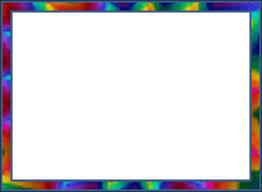 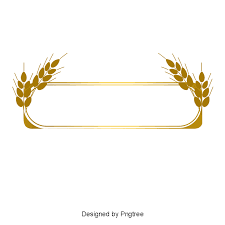 মূল্যায়ন
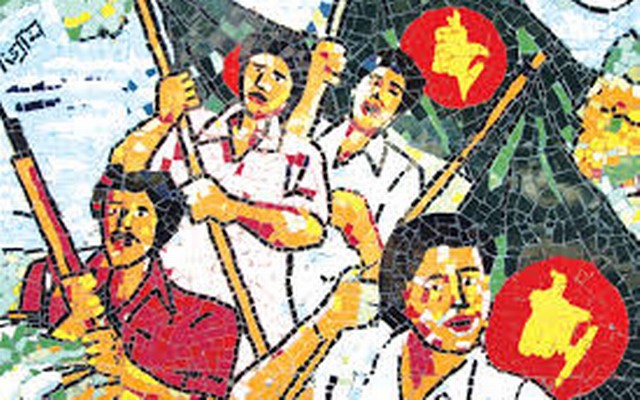 মুক্তিযুদ্ধ সম্পর্কে পাঁচটি
 বাক্য লিখ।
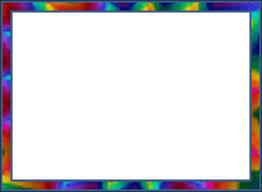 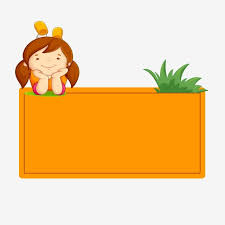 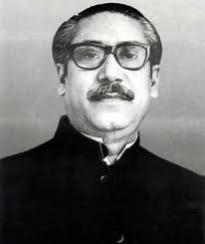 বাড়ীর কাজ
বঙ্গবন্ধু সম্পর্কে পাঁচটি
 বাক্য লিখ।
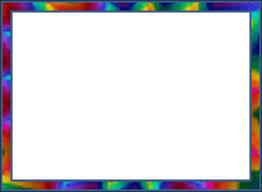 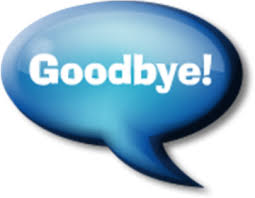